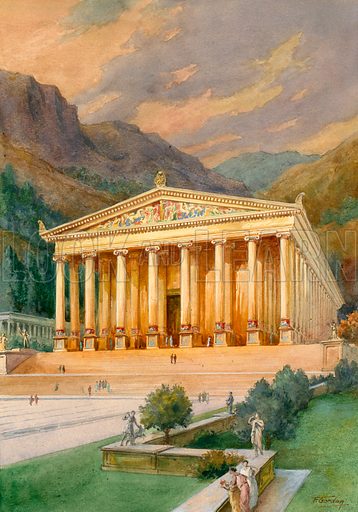 The Word of the Lord Grew Mightily
Acts 19:1-41
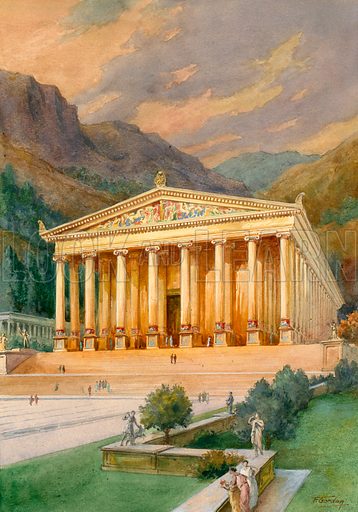 “So the word of the Lord grew mightily and prevailed. (Acts 19:20)
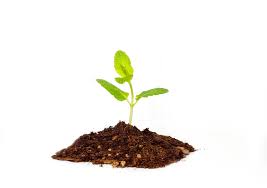 “the word of God is living and active”
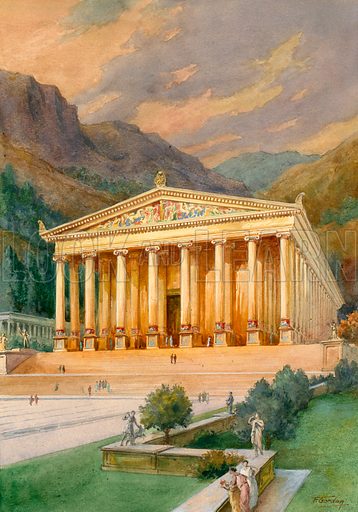 Inward Growth 1-10
Disciples of John converted..1-5
Paul’s question – “Did you receive the Holy Spirit when you believed?” 
Their knowledge is lacking – “Into what were you baptized?”
When they heard this, they were baptized into the name of the Lord Jesus..
Paul laid hands on them.. the Holy Spirit came upon them.. they spoke with tongues/prophesied
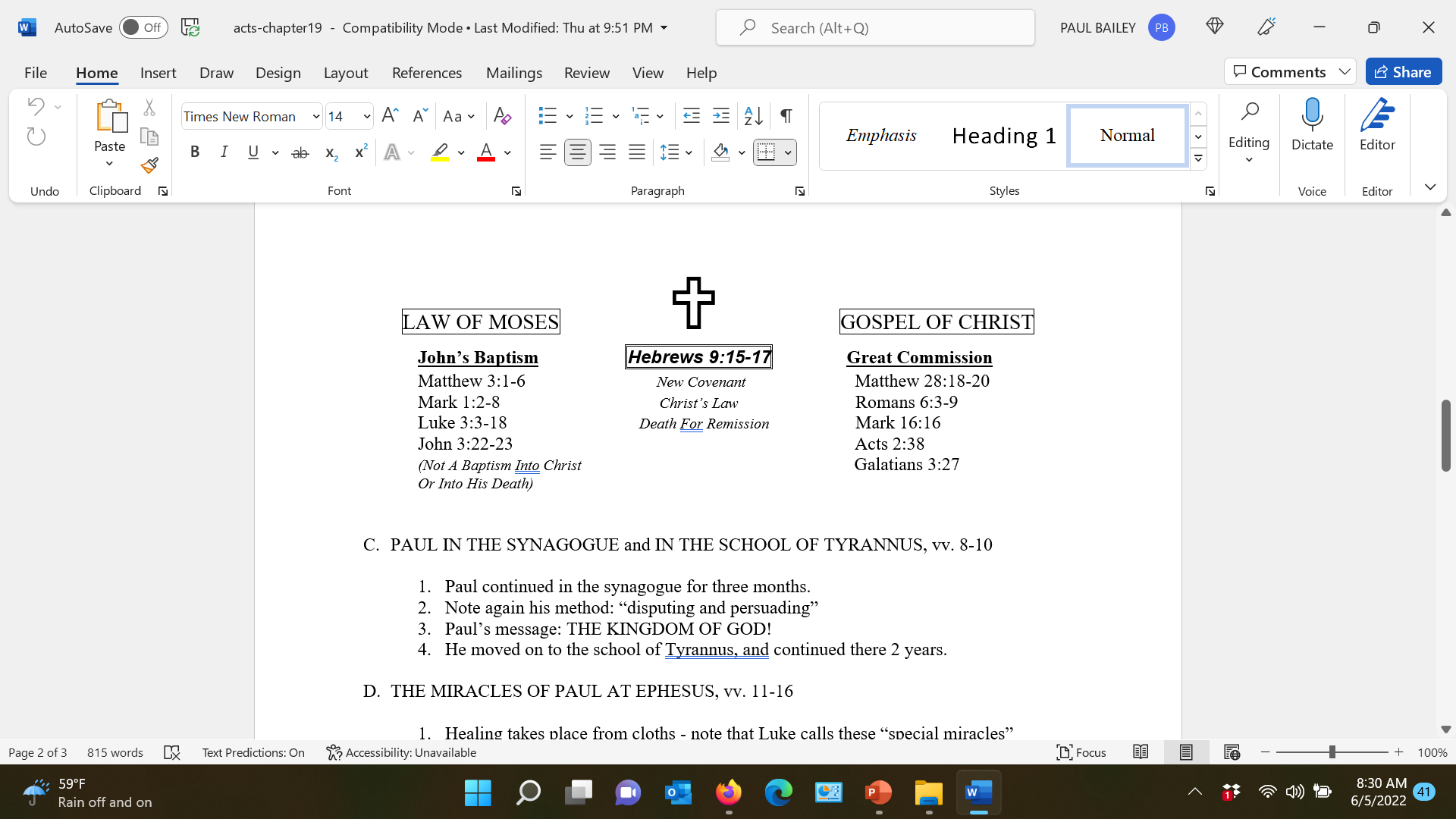 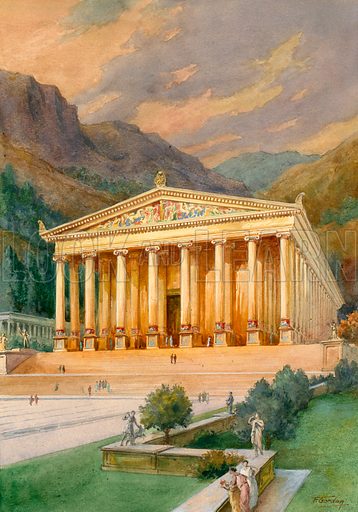 Inward Growth 1-10
Paul in the synagogue and school of Tyrannus – 8-10
 Paul spoke boldly for three months, reasoning and persuading concerning the things of the kingdom of God
Some spoke evil of the Way, Paul moved to school of Tyrannus reasoning daily for two years
Fruitful effect throughout province of Asia
Growth of the word begins at the individual level
Col 1:9-10For this reason we also, since the day we heard it, do not cease to pray for you, and to ask that you may be filled with the knowledge of His will in all wisdom and spiritual understanding; 10 that you may walk worthy of the Lord, fully pleasing Him, being fruitful in every good work and increasing in the knowledge of God;
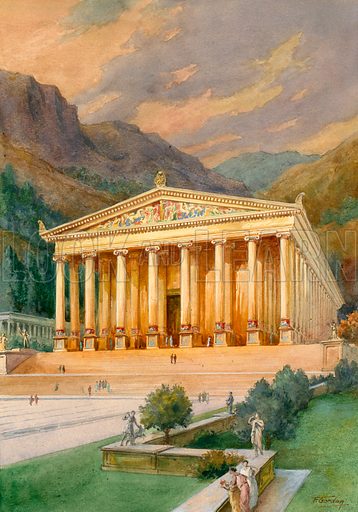 Outward Growth 11-20
Great miracles of healing – 11-12
Unusual miracles – handkerchiefs or aprons brought to the sick.. Diseases and evil spirits left them
Counterfeit miracle workers exposed – 13-17
Itinerant Jewish exorcists tried calling on name of Jesus.. “we exorcise you by the Jesus whom Paul preaches”
Sons of Sceva humiliated 
The burning of books of magic – 18-20
Multitudes came confessing their sins and burning their books in penitence (50,000 pieces of silver)
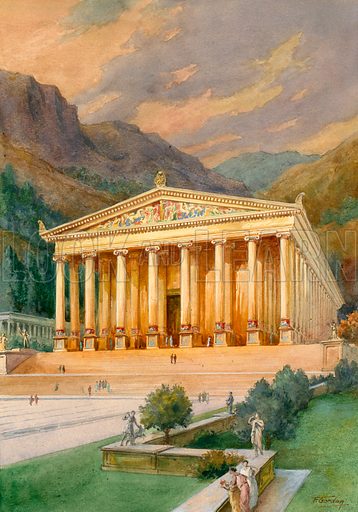 Impacting the World 21-41
Economic effect on Ephesus – 23-27
Temple of Diana brought in much tourism/trade through the sale of shrines by the silversmiths
Demetrius: “you see and hear that not only at Ephesus, but throughout almost all Asia, this Paul has persuaded and turned away many people, saying that they are not gods which are made with hands. 27 So not only is this trade of ours in danger of falling into disrepute, but also the temple of the great goddess Diana may be despised and her magnificence destroyed, whom all Asia and the world worship.”
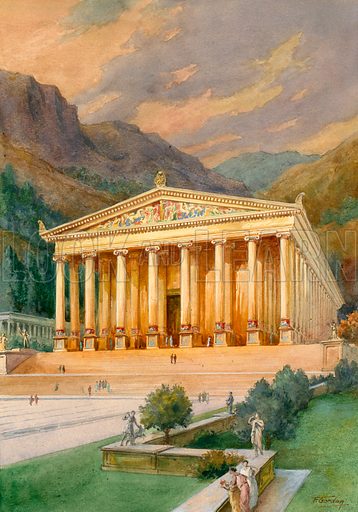 Impacting the World 21-41
The city in an uproar -28-34
Demetrius stirs up the citizens – dangerous mob
Some of Paul’s associates seized – Paul wishes to come to their defense but restrained by disciples and officials
Order is restored – 35-41
City clerk uses skilled reasoning and rationality
Paul sees it is time for him to leave and pursue his plans (21-22
The Word of God is strong to confront our age
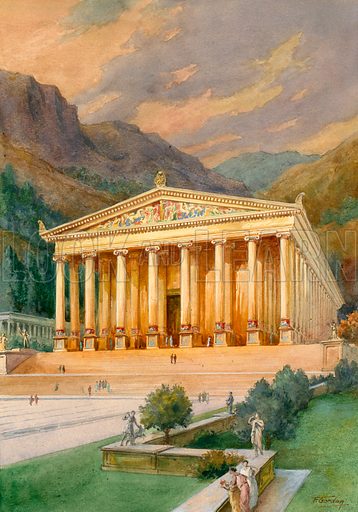 The Word of the Lord Grew Mightily
Acts 19:1-41